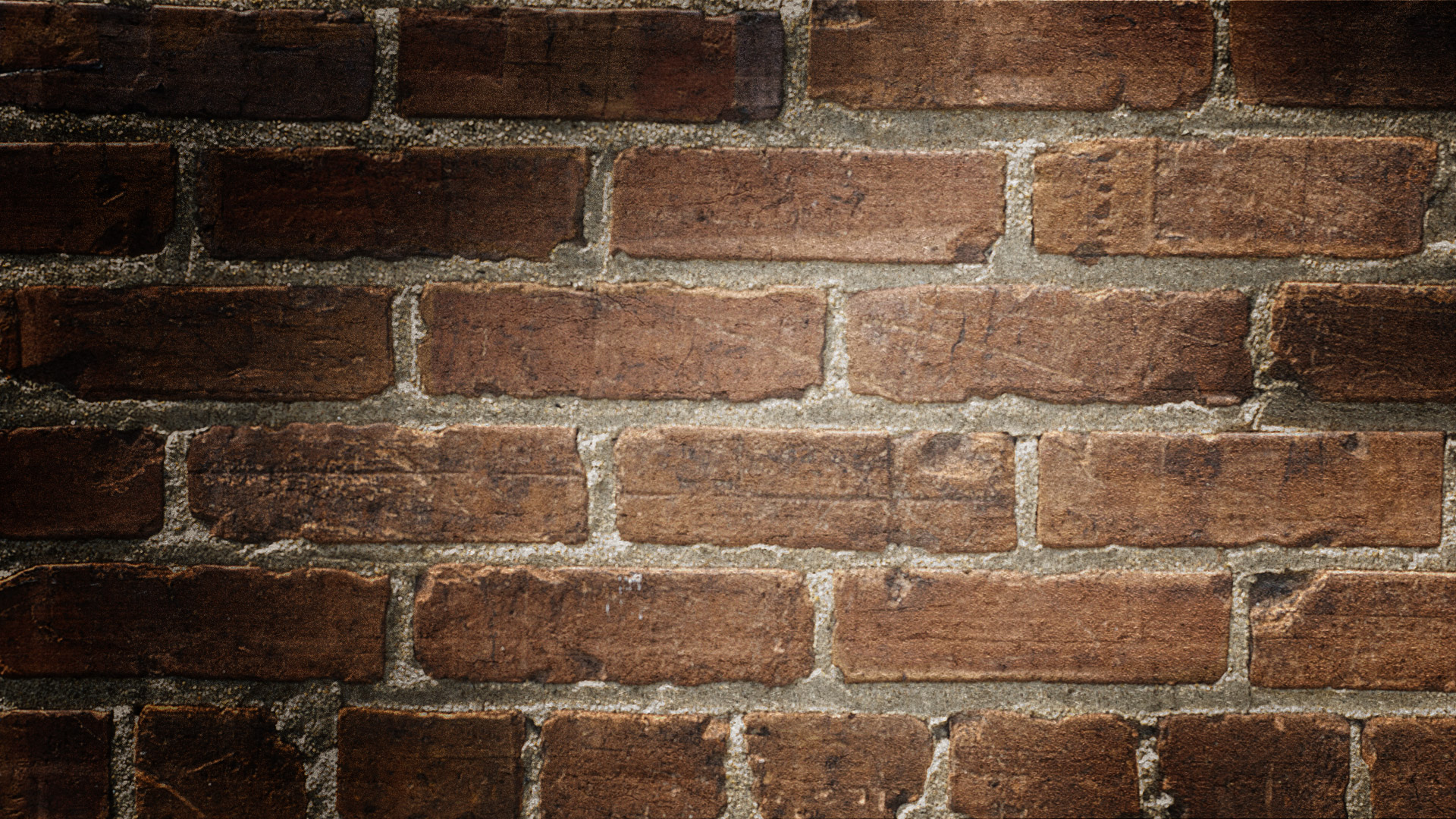 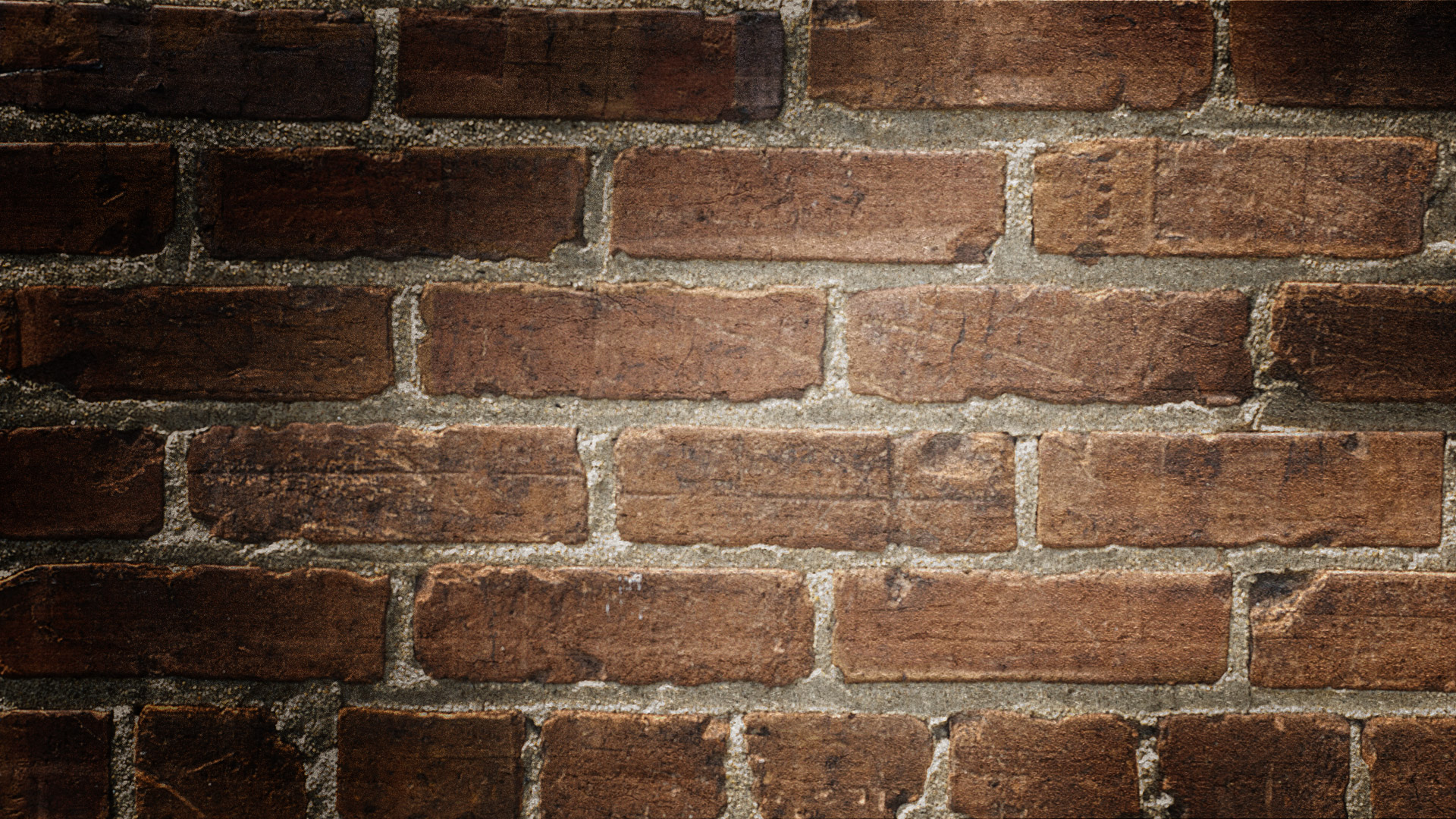 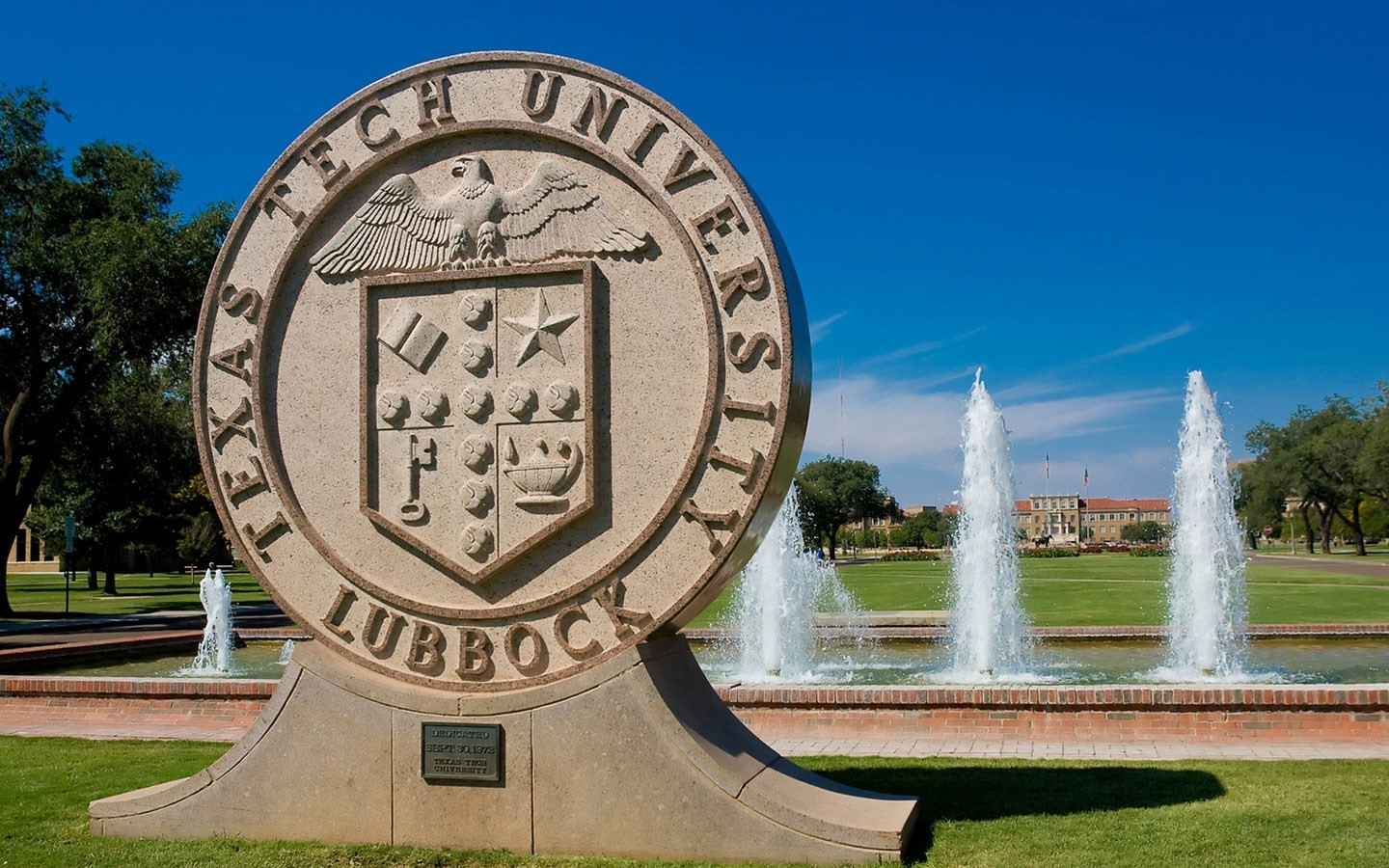 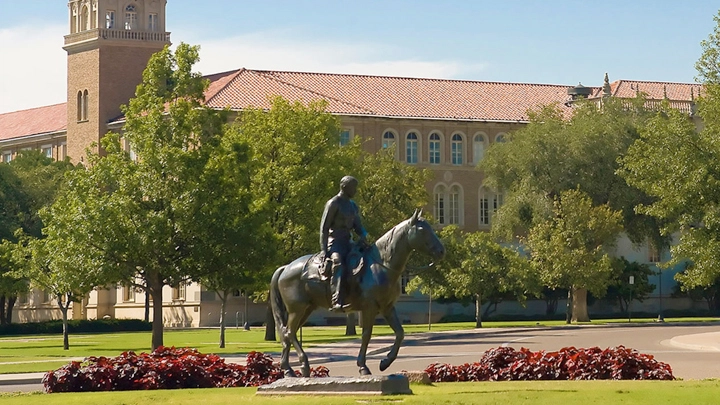 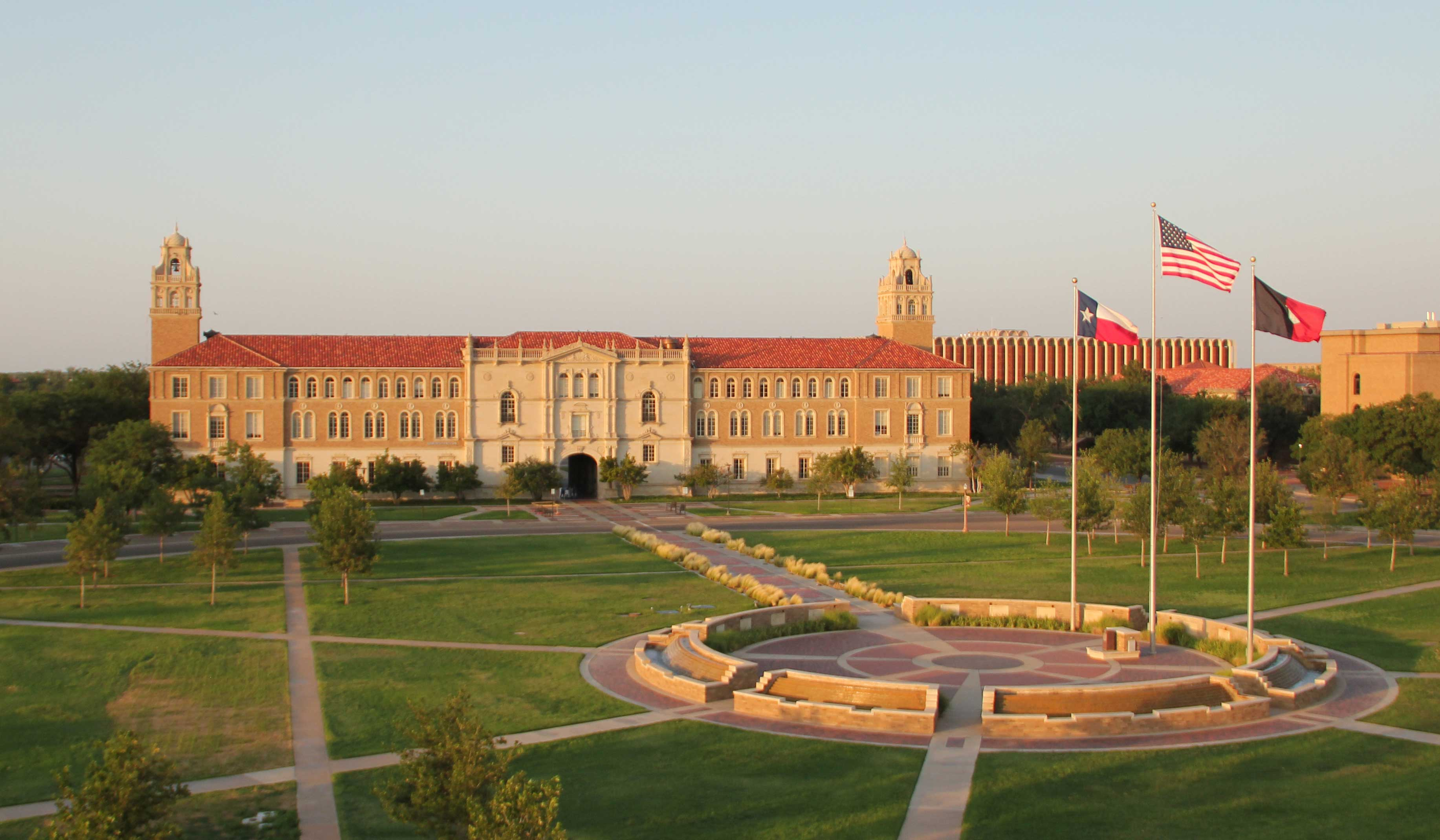 Welcome to Benefits Orientation
Texas Tech University Human Resources
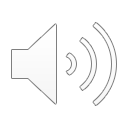 COBRA Acknowledgement
COBRA Acknowledgement Form can be found on the HR Website at https://www.depts.ttu.edu/hr/EmpBenefits/NewEmpIns.php
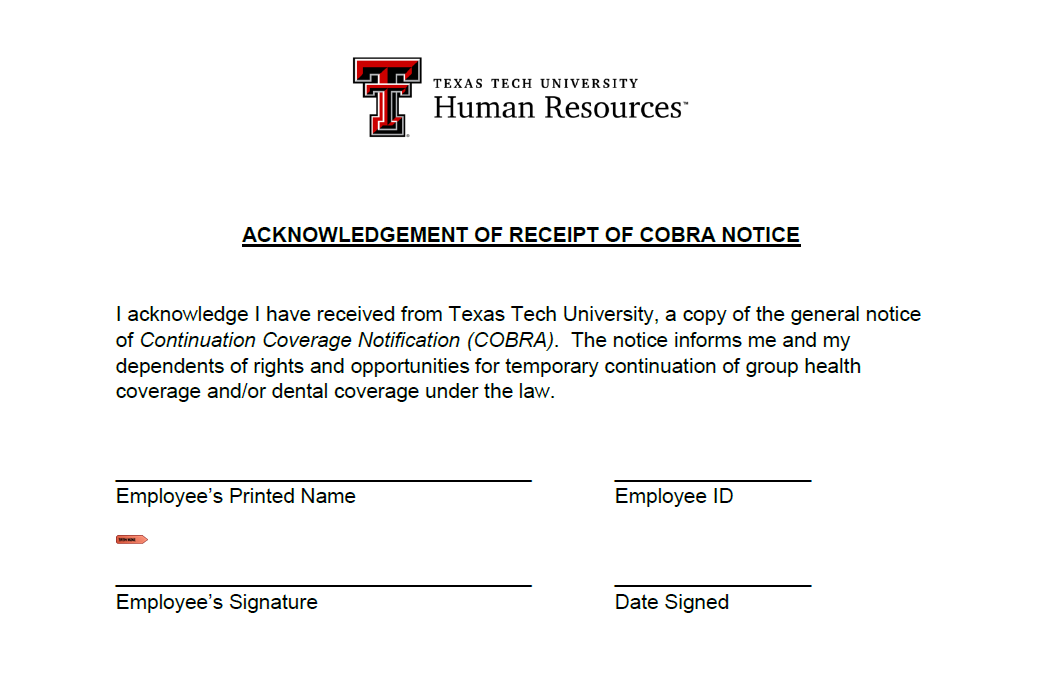 Please return your signed COBRA Acknowledgement to hr.esc@ttu.edu
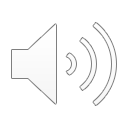 New Employee Benefits
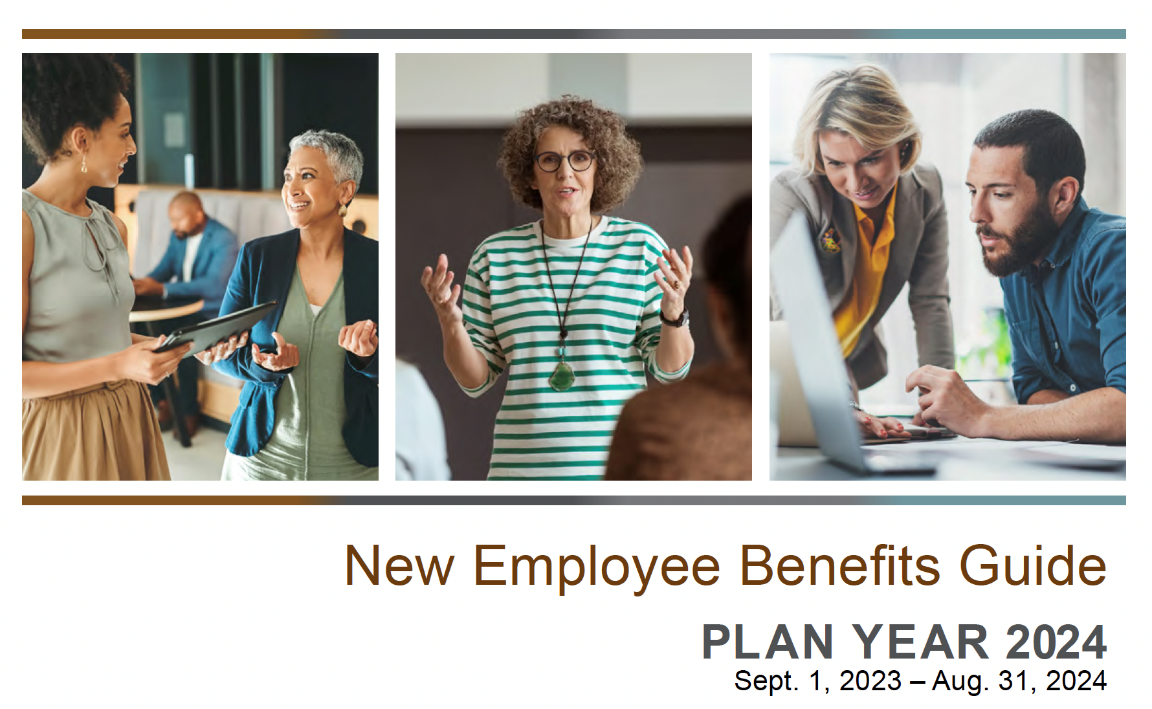 As a TTU employee, health benefits are offered through the Texas Group Benefits Program (GPB) administered by the Employees Retirement System of Texas (ERS)
More information regarding health benefits and enrollment, including an electronic copy of the New Employee Benefits Guide, can be accessed via the TTU HR Webpage at https://www.depts.ttu.edu/hr/EmpBenefits/NewEmpIns.php or the ERS website at www.ers.texas.gov	
Contact information for all agencies can be found on page 42 of the NEBG
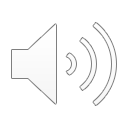 Enrollment Deadlines
**Please note: certain circumstances may allow you to waive the waiting period.
 If one of the scenarios listed on page 22 apply to you, 
please reach out to the Employee Services Center as soon as possible at hr.esc@ttu.edu
See page 23 of New Employee Benefits Guide
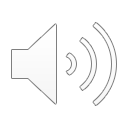 Enrollment Opportunities
Aside from your Initial Eligibility Period (first 31 days of hire), there are TWO other opportunities for you to enroll in, or make changes to your health benefits:
Experiencing a Qualifying Life Event

Examples include:
Marriage
Birth of a child
Loss of coverage

You have 31 days from the date of your QLE to make changes to your benefits
See pages 5 of New Employee Benefits Guide
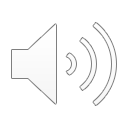 Enrollment Opportunities
Aside from your Initial Eligibility Period (first 31 days of hire), there are TWO other opportunities for you to enroll in, or make changes to your health benefits:
2. Summer Enrollment

A period of time each summer during which ERS allows all employees to make changes to their health benefits without a QLE

All changes made during this time go into effect on September 1st
See page 5 of New Employee Benefits Guide
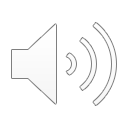 Eligible Dependents
You may elect benefits for your eligible dependents, including:
Spouse
Biological Child
Stepchild
Adopted child
*For health insurance, children must be under age 26, and can be married or unmarried.
**For dental coverage, children must be under age 26 and unmarried.
See pages 5-6 of New Employee Benefits Guide
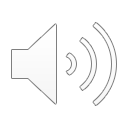 Certification & Verification of Dependents
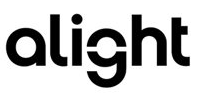 Enrolling dependents in medical coverage is a two-part process:
Certification is done through the online enrollment process via the ERS website or via paper form.
Verification is done by Alight Solutions. A letter will be mailed to the address you provided on your W-4. It will outline the steps in the verification process, as well as the timeframe and documentation that is required.
Please note: if your dependent(s) are found to be ineligible, ERS will remove them from coverage.
See pages 5-6 of New Employee Benefits Guide
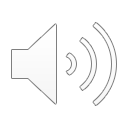 Health Plan Options
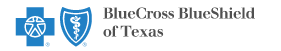 See pages 8-10  of New Employee Benefits Guide or visit www.healthselectoftexas.com
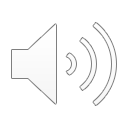 HealthSelect of Texas
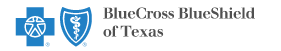 See pages 15-18  of New Employee Benefits Guide or visit www.healthselectoftexas.com
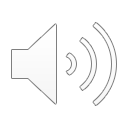 Designating a Primary Care Physician
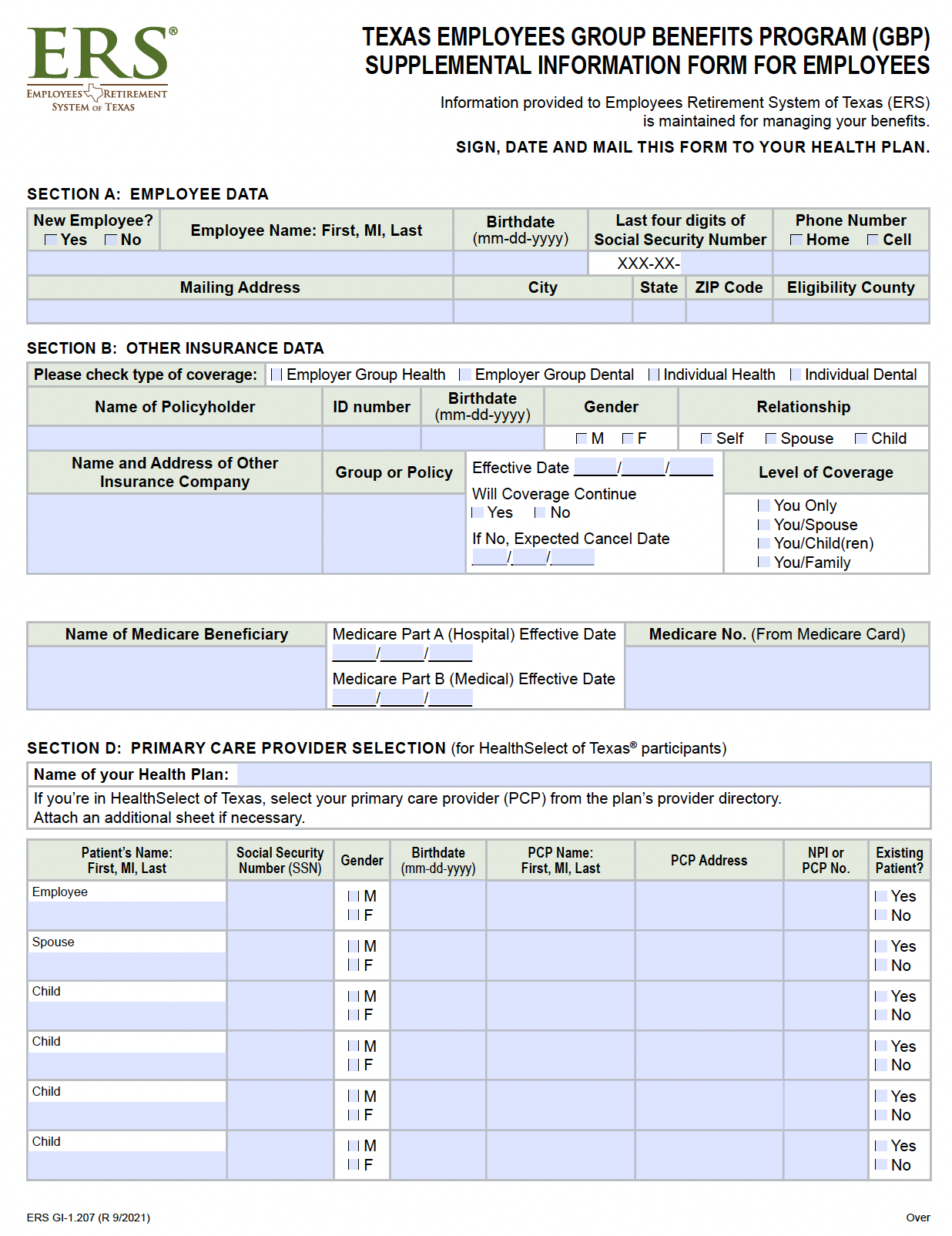 To select a PCP, please complete the PCP Supplemental Information Form for Employees and mail to the HealthSelect address on the bottom, left-hand corner of the form. 

This form can be found on the TTU HR website under Employee Benefits -> New and Newly Benefits Eligible ->Your First 60 Days 

For a list of physicians in the HealthSelect network, please visit www.healthselectoftexas.com
Click Find Doctor or Hospital
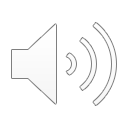 TexFlex Health Care FSA
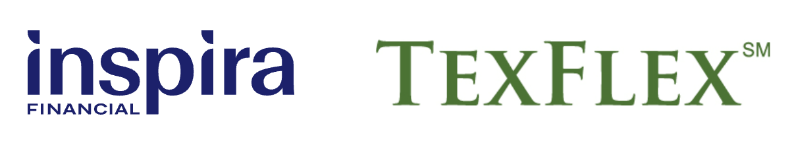 Allows you to set aside money pre-tax from your paycheck to cover eligible out-of-pocket health care expenses
Available only to HealthSelect of Texas participants
See Pages 30-31 of New Employee Benefits Guide
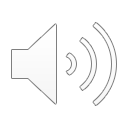 Consumer Directed HealthSelect High Deductible Health Plan
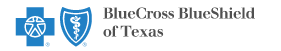 Please note: Deductible includes prescription expenses
See pages 15-18  of New Employee Benefits Guide or visit www.healthselectoftexas.com
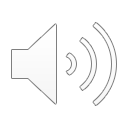 Health Savings Account (HSA)
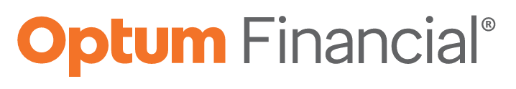 Participants who choose to enroll in the Consumer Directed HealthSelect plan must set-up a Health Savings Account
The money in your HSA is owned by you and is yours to take, even if you leave employment or retire. The funds rollover from year to year.
Additional $1,000 per year catch up for individual age 55 and older.
See pages 11-12 of New Employee Benefits Guide
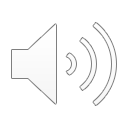 Prescription Benefits
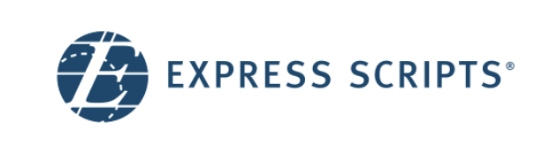 See page 19 of New Employee Benefits Guide
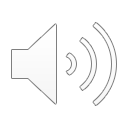 Full-Time Medical Premiums
See page 34 of the New Employee Benefits Guide
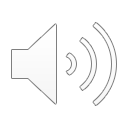 Virtual Visits
Virtual Visit providers may also send an e-prescription to your pharmacy if necessary

PCP referrals are not required, but you must use a network virtual provider
With Medical Virtual Visits, you have 24/7 access to Board Certified physicians via phone, secure video, or mobile app for a variety of non-emergency conditions such as cold/flu, ear infections, pink eye, nausea and more
No cost if enrolled in HealthSelect of Texas or HealthSelect of Texas Out-of-State
Consumer Directed HealthSelect participants are subject to deductible and coinsurance
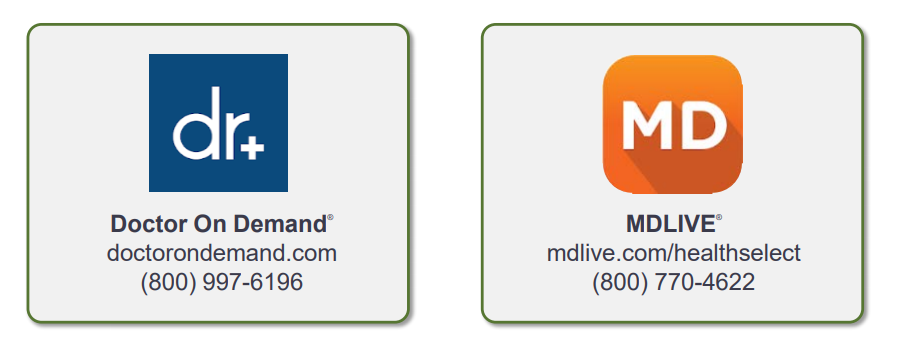 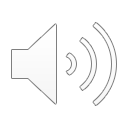 Tobacco Certification
You MUST certify your status – whether you use tobacco or not!
Anyone enrolled in health insurance (including dependents of all ages) MUST certify tobacco status as a user or non-user. Users, and those who fail to certify, pay a monthly tobacco user premium.
*Tobacco products include, but are not limited to, cigarettes, cigars, pipe tobacco, chewing tobacco, snuff, dip, and all electronic cigarettes and vaping products.
ERS offers the Choose to Quit program to help employees and/or their dependents quit tobacco.
See page 14 of New Employee Benefits Guide
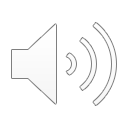 Insurance Opt-Out Credit
Available to employees who choose to waive the health insurance offered to them by ERS because they have other health insurance coverage that is equal to, or better than, the GBP
The benefit:
Up to $60 per month for Full-time employees
Up to $30 per month for Part-time employees
There is no cash value. You can use the credit to apply towards your monthly dental, vision, and/or Voluntary Accidental Death & Dismemberment premiums
Consider carefully: If you opt-out of the GPB coverage, you forfeit the prescription drug coverage, as well as the $5,000 Basic Term Life and AD&D coverage
See page 12 of New Employee Benefits Guide
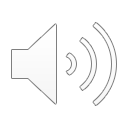 Requesting New Medical & Prescription ID Cards
For Prescription ID Card

Call Express Scripts at 855.828.9834
Provide Group # ERSOFTX or SSN

Or access a digital copy by downloading the Express Scripts app
For Medical ID Card
Call BlueCross BlueShield at 800.252.8039
Provide Group # 238000 or SSN
Or access a digital copy by downloading the BCBSTX Mobile App
**The doctor’s office or pharmacy can also verify coverage with the appropriate Group # or SSN
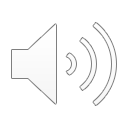 Dental Insurance
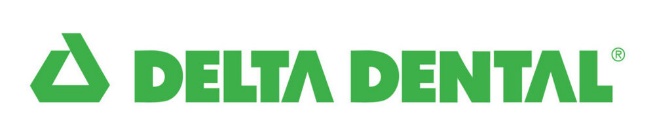 www.ersdentalplans.com
See pages 24-25 of New Employee Benefits Guide
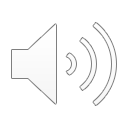 Vision Insurance
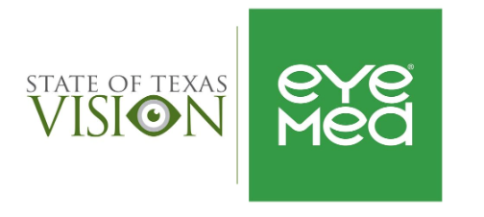 www.stateoftexasvision.com
See page 26 of New Employee Benefits Guide
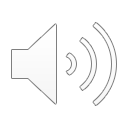 Evidence of Insurability (EOI)
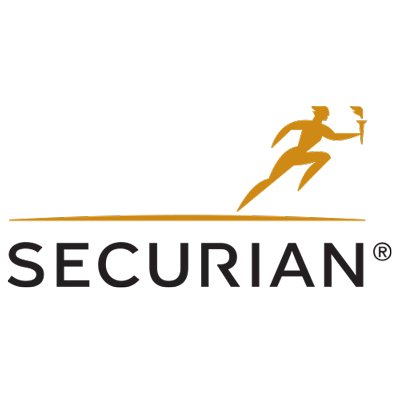 Some benefit elections, such as life insurance or disability insurance, require proof of good health.

EOI is an application process through which you provide information on the condition of your health or your dependent’s health in order to be considered for certain types of insurance coverage

You will indicate if you prefer to receive your EOI application by mail or email
Submitting your completed EOI application online is quicker and more efficient

The underwriter will review your application. ERS will then update your benefit information accordingly

** Please note: EOI is not required for elections made during your Initial Eligibility Period 
(first 31 days of hire)
See Page 26 of New Employee Benefits Guide
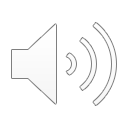 Optional Term Life Insurance
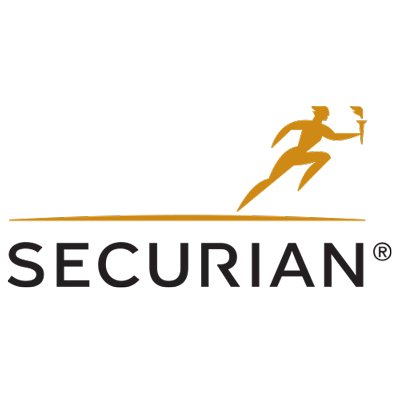 This life insurance coverage provides you with additional financial protection to help secure the future for those who depend on you
Optional Term Life
(employee only)

1 X your annual salary
2 X your annual salary
3 X your annual salary*
4 X your annual salary*
*Evidence of Insurability always required
Dependent Term Life

Provides insurance benefits if your dependents are injured or die as a result of an accident
$5,000 term life
    + $5,000 AD&D
$1.45 covers all eligible dependents named under the coverage
See page 27 of New Employee Benefits Guide
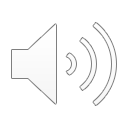 Voluntary AD&D Insurance
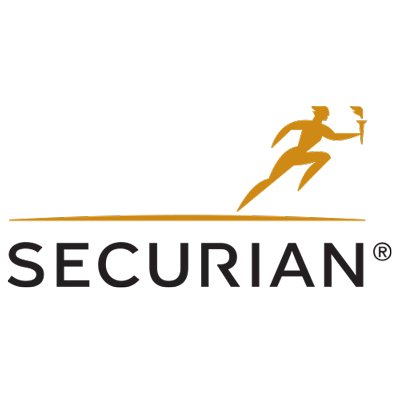 Can provide additional financial support in the event of an accidental injury or death
Benefit:
Can elect coverage for yourself only, or for yourself and your eligible dependents
Minimum coverage: $10,000 
Maximum coverage: $200,000 
Coverage amounts made in increments of $5,000

Cost:
You Only: $0.02 per $1,000 of coverage
You + Family: $0.04 per $1,000 of coverage
See page 28 of New Employee Benefits Guide
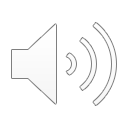 Texas Income Protection Plan
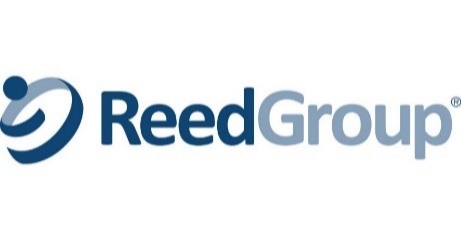 Protects your income by paying a percentage of your paycheck if you become disabled and can’t work due to a medical illness, injury, or pregnancy
Short-term disability insurance provides a portion of your monthly income for up to 5 months

Benefit: 
Maximum of 66% of your monthly salary (up to $10,000) or $6,600, whichever is less

Eligibility:
Must provide physician certification stating you are totally disabled and unable to work
Must complete a waiting period of 14 consecutive days and
Must exhaust all sick leave (including sick leave pool)
Long-term disability provides a portion of your monthly income for an extended period of time

Benefit:
Maximum of 60% of your monthly salary (up to $10,000) or $6,000, whichever is less

Eligibility:
Must provide physician certification stating you are totally disabled and unable to work
Must complete a waiting period of 180 consecutive days and
Must exhaust all sick leave (including sick leave pool)
See pages 28-29 of New Employee Benefits Guide
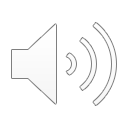 TexFlex Dependent Care Account
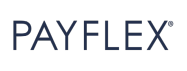 Allows you to set aside money pre-tax from your paycheck to cover eligible dependent care expenses
* Adult custodial care programs for qualifying dependents
See pages 30-31 of New Employee Benefits Guide
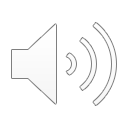 Benefits Enrollment
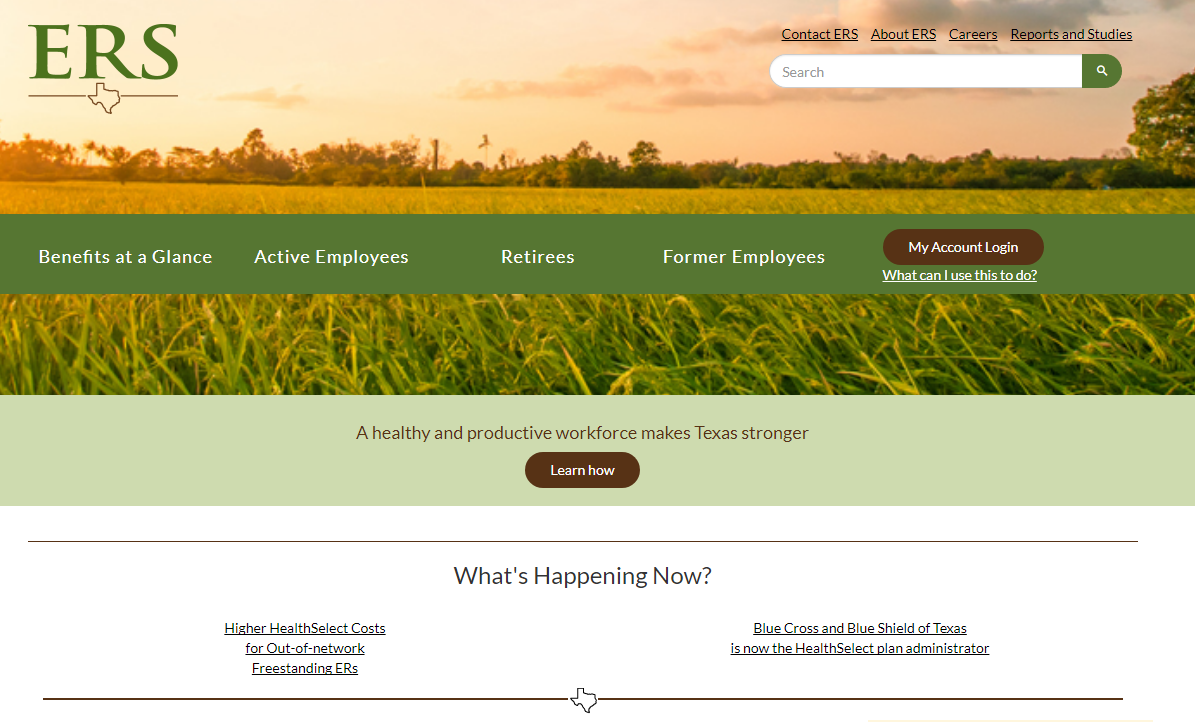 Enrollment is done using the ERS OnLine Portal at www.ers.texas.gov on or after September 1st	 

Create an account by clicking on the My Account Login button on the top right of the page, and then Register Now

ERS uses 3 pieces of information to identify you while setting up your new account:
Social Security Number
Date of Birth
Address

If you are unable to create an account, please send an email to hr.esc@ttu.edu
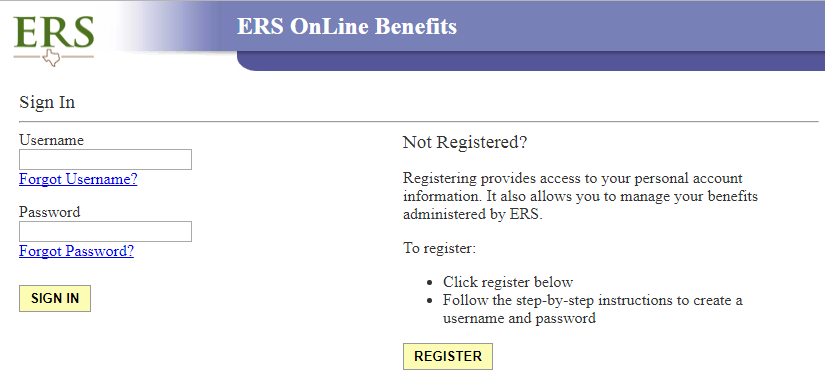 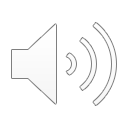 Benefits Enrollment
The ERS OnLine Portal is unavailable to new hires from June 14th to August 31st
To make your post-hire elections, please complete the following forms and return to hr.esc@ttu.edu	

Benefit Election Form
Dependent Child Certification Form (if applicable, one form per child)
TexFlex Enrollment Form (if applicable)

To ensure timely processing of your elections, please return your completed forms prior to your 29th day of hire. Our office cannot process forms during the weekend or on day 30/31 of hire. Employees who wait until day 30/31 will have to contact ERS at 877.275.4377 and make elections via phone. ERS does not keep weekend hours.
Benefits Enrollment
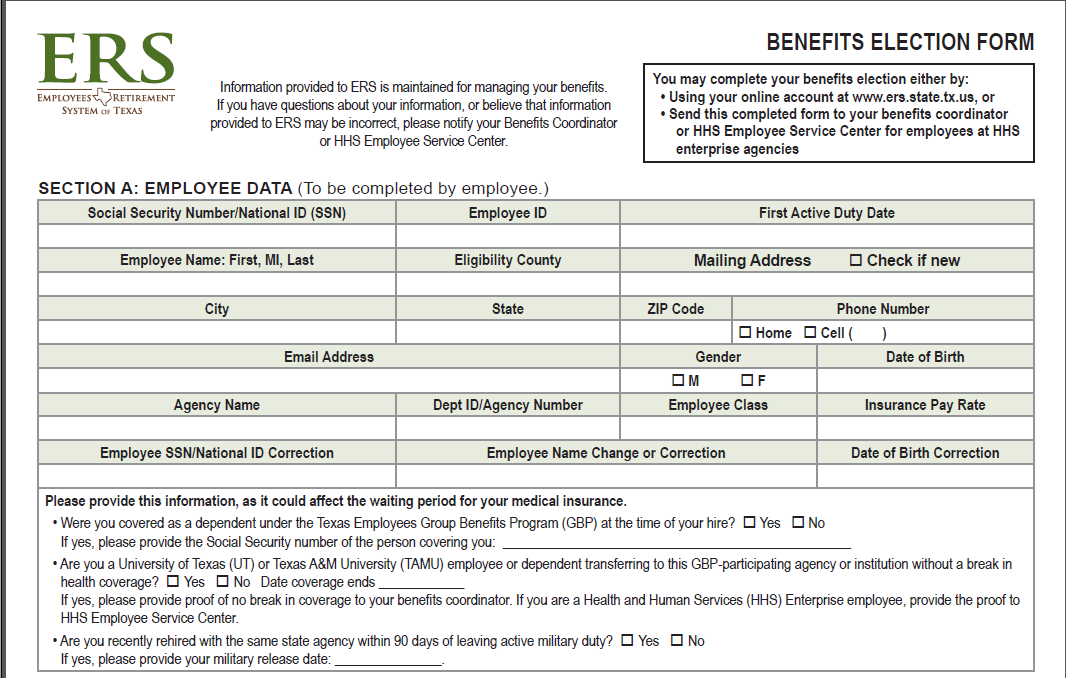 Elections will be done using a Benefit Election Form 

This can be found on the HR website at https://www.depts.ttu.edu/hr/EmpBenefits/NewEmpIns.php under the Enrollment tab

You will also need to complete 
One Dependent Child Certification Form, per child, if applicable
TexFlex Enrollment Form, if applicable

Forms should be returned to hrs.employee.services@ttu.edu for processing
Benefits Enrollment
Please note: The address you provided on your W4 during onboarding is the address that was entered into ERS. By default, your ELIGIBILITY COUNTY that is provided to ERS is LUBBOCK

This address/county will be considered your coverage area and is where you will have “in-network” benefits

Should you relocate at any time during your employment, please:
Submit a new W4 to the Employee Services Center at hrs.employee.services@ttu.edu
Update your address and county with ERS by calling them at 877.275.4377
ERS OnLine System
All new hires will use the Post-Hire Change link to make elections
After you submit your elections, you’ll need to change the calendar on the Benefits Summary to the 1st of the following month to see optional coverages, or to the Health Coverage Date to see all elected coverages
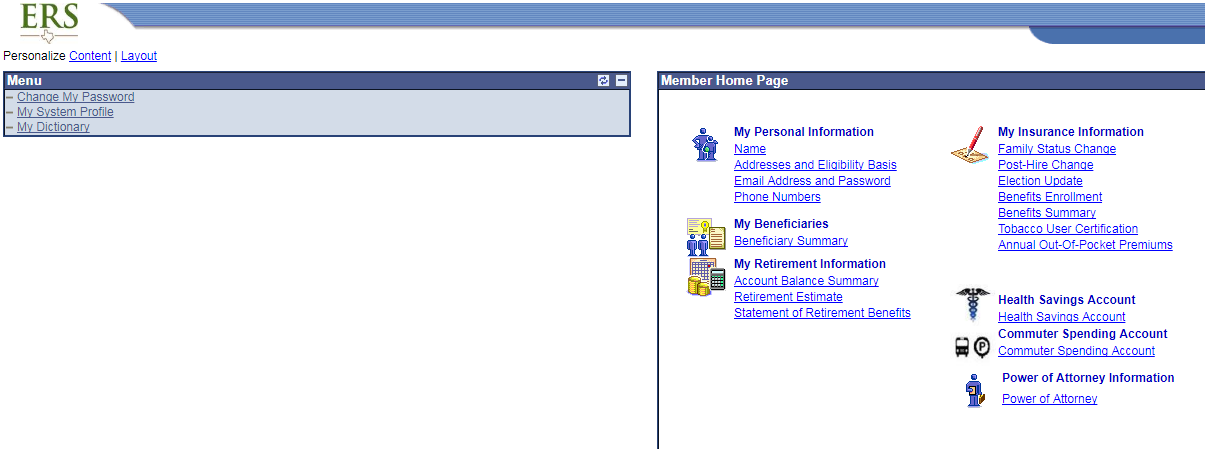 Post-Hire Change
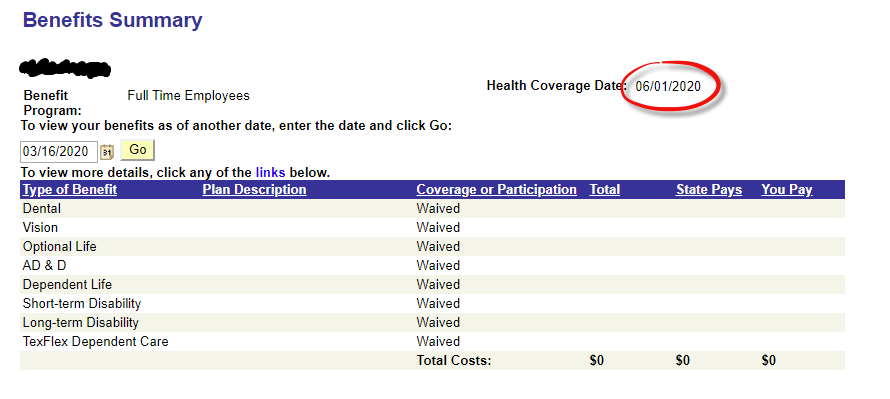 **Please note: if you are already enrolled in GBP health coverage from a previous entity or as a dependent, you will need to notify a Benefits Coordinator via email at hr.esc@ttu.edu prior to making your elections
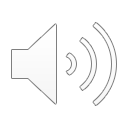 Benefits Recap
Within 31 days of your hire date, you should enroll yourself and eligible dependents in:

Dental Insurance
Vision Insurance
Optional Term Life Insurance (for yourself)
Voluntary Accidental Death & Dismemberment 
Dependent Term Life Insurance
Texas Income Protection Plan (for yourself
Short & Long-Term Disability
TexFlex Dependent Care Flexible Spending Account
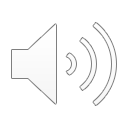 Benefits Recap
All Full-time employees are automatically enrolled in HealthSelect of Texas for medical coverage

Within 60 days of your hire date, you should:

Decide to remain in the HealthSelect of Texas medical plan, switch to the Consumer Directed HealthSelect medical plan, or opt-out of health coverage
Be sure to watch the mail and complete the Dependent Verification Audit sent by Alight Solutions, if enrolling dependents (in the same health coverage you are enrolled in) 
Certify tobacco-user status for yourself and any covered dependents
Enroll in TexFlex HealthCare Flexible Spending Account (available only to those enrolled in the HealthSelect of Texas plan)
Contact OptumBank to open a Health Savings Account (available only to those enrolled in the Consumer Directed HealthSelect plan)
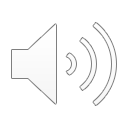 Employee Services Center

Doak Conference Center – Corner of 15th & University

Phone: 806.742.3851        Fax: 806.742.1371

Email: hr.esc@ttu.edu
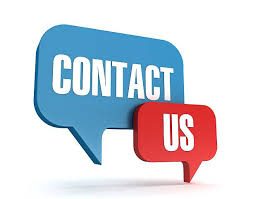 Employees Retirement System of Texas (ERS)

Phone: 877.275.4377

Website: www.ers.texas.gov
Teacher Retirement System (TRS)

Phone: 800.223.8778

Website: www.trs.texas.gov
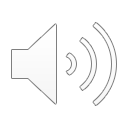